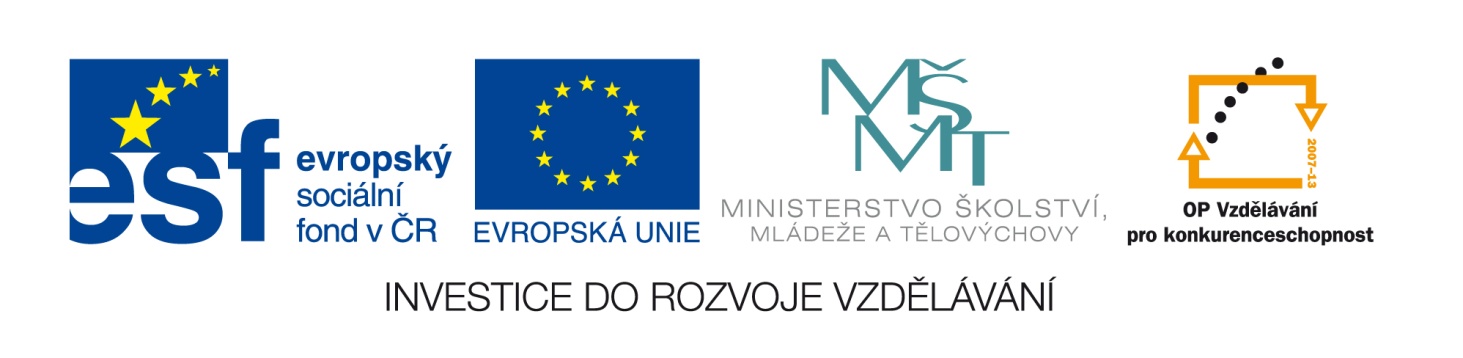 Označení materiálu: VY_32_INOVACE_KASPE_ANGLICTINA2_12
Název materiálu: Budoucí čas prostý – gramatická cvičení		
Tematická oblast: Angličtina 2. ročník – strojírenské obory 
Anotace: Budoucí čas prostý je jedním z běžně používaných časů v angličtině. Prezentace slouží k jeho procvičování. Cílem práce je vytvořit podpůrný materiál pro výuku studentů tříletých učebních oborů.	
Očekávaný výstup: Žák dovede vytvořit budoucí čas prostý, dovede vytvořit  otázku a zápor. Je schopen ho správně používat.
Klíčová slova: budoucí čas prostý, otázka, zápor		
Metodika: Zpracovaný materiál slouží k procvičování budoucího času prostého. Prezentace může být rozeslána žákům elektronicky nebo ji lze prezentovat elektronicky ve výuce.
Obor: tříleté učební obory			
Ročník: 2.		
Autor:  Ing. Petr Kašpar
Zpracováno dne: 15. 4. 2013


Prohlašuji, že při tvorbě výukového materiálu jsem respektoval(a) všeobecně užívané právní a morální zvyklosti, autorská a jiná práva třetích osob, zejména práva duševního vlastnictví (např. práva k obchodní firmě, autorská práva k software, k filmovým, hudebním a fotografickým dílům nebo práva k ochranným známkám) dle zákona 121/2000 Sb. (autorský zákon). Nesu veškerou právní odpovědnost za obsah a původ  svého díla.
Budoucí čas prostý – gramatická cvičení
Budoucí čas prostý – gramatická cvičení
Přeložte:
	my půjdeme
	oni budou mluvit
	ona bude pomáhat
	já navštívím
	vy budete žít
	on bude cestovat
	já budu číst
	oni budou psát
	to začne
	my budeme snídat
Budoucí čas prostý – gramatická cvičení
Správné řešení:
	we will go
	they will speak
	she will help
	I will visit
	you will live
	he will travel
	I will read
	they will write
	it will start
	we will have breakfast
Budoucí čas prostý – gramatická cvičení
Utvořte otázku:
	1) will/photographs/take/they?
	2) draw/she/will?
	3) at school/will/lunch/have/you?
	4) he/will/listen/to/music?
	5) work/we/will/him/with?
	6) difficult/it/be/will?
Budoucí čas prostý – gramatická cvičení
Správné řešení:
	1) Will they take photographs?
	2) Will she draw?
	3) Will you have lunch at school?
	4) Will he listen to music?
	5) Will we work with him?
	6) Will it be difficult?
Budoucí čas prostý – gramatická cvičení
Dejte do záporu:
She will live in Prag.
I will do it now.
He will speak English well.
They will have time.
You will like this film.
We will take you with us.
Budoucí čas prostý – gramatická cvičení
Správné řešení:
She will not (won‘t) live in Prag.
I will not do it now.
He will not speak English well.
They will not have time.
You will not like this film.
We will not take you with us.
Budoucí čas prostý – gramatická cvičení
Přeložte:
	1) Ona bude psát dopis.
	2) Kam půjdeš?
	3) Budou poslouchat rádio?
	4) On dnes nepřijde.
	5) My nebudeme pracovat.
	6) Já to neudělám.
	7) Divadlo začne v 8 hodin.
	8) To bude snadné.
Budoucí čas prostý – gramatická cvičení
Správné řešení:
	1) She will write a letter.
	2) Where will you go?
	3) Will they listen to radio?
	4) He will not come today.
	5) We will not work.
	6) I will not do it.
	7) Theatre will start at 8 o‘clock.
	8) It will be easy.